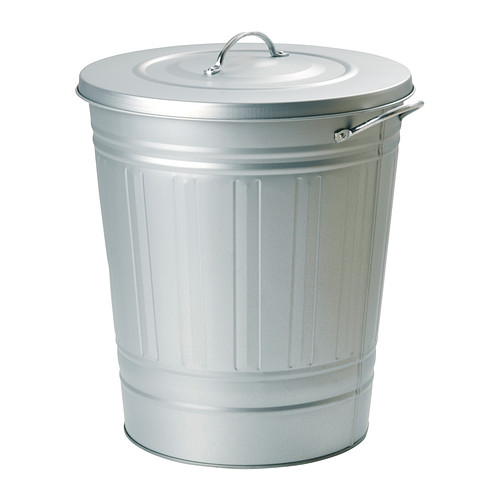 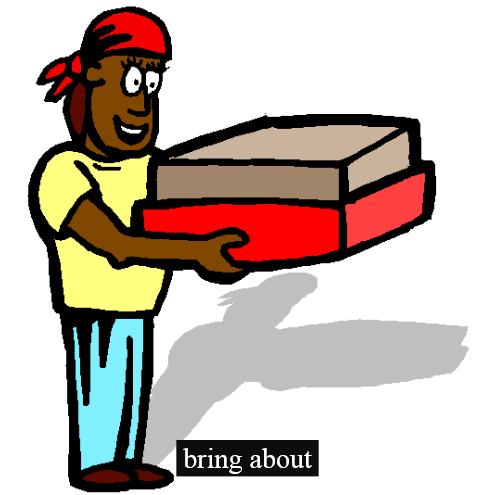 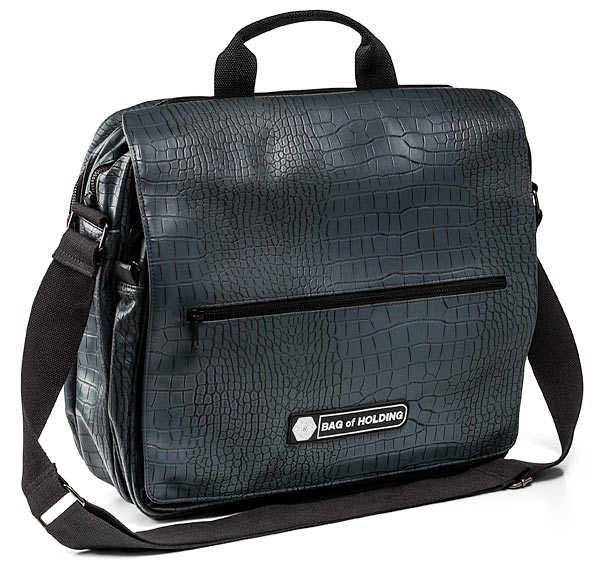 Bin
Bag
Bring
Mental Health in Schools Conference Wed 5th July 2017
Bin 
Bag
Bring
[Speaker Notes: Bin, bag, bring  - examples]
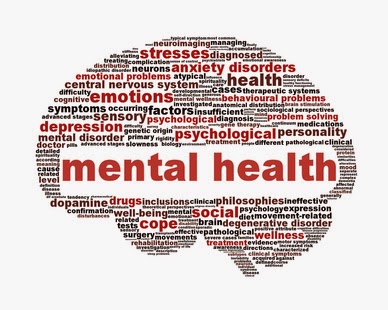 Mental Health in Schools
National agenda – listening ear of the DFE
Local Agenda – local knowledge
Strategies to take back to school
Psychotherapists, experts in mental health one to one
Welcome Claire Wong
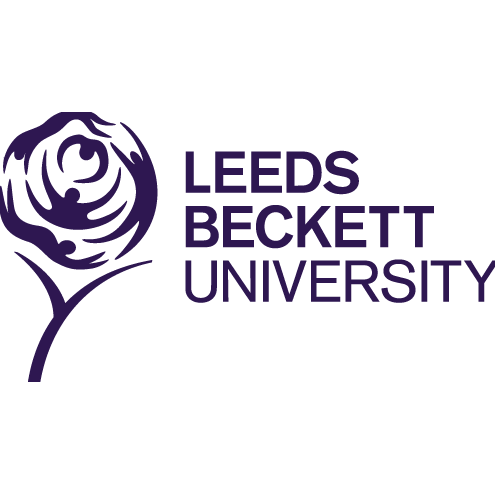 Minds Ahead
Carnegie Centre of Excellence for Mental Health in Schools
Leeds Beckett University